PPT My Lemonade Stand
CS10
A week of Sales..
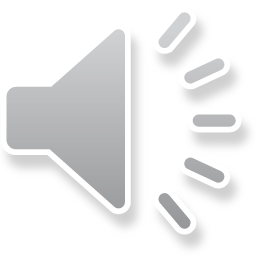 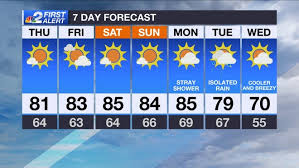 Weather Report
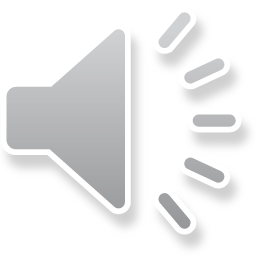 [Speaker Notes: This weeks weather report is looking good for selling lemonade]
Net Profit
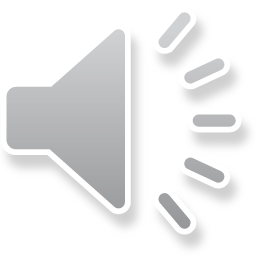 Cups of Lemonade Sold Per Day
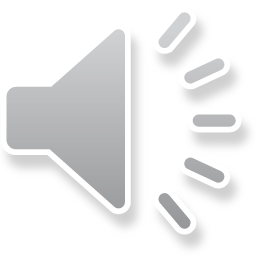 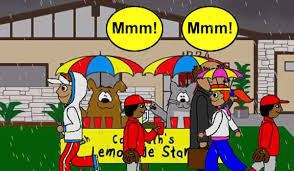 Summary and Looking Forward
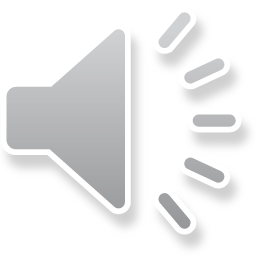 [Speaker Notes: I enjoyed selling lemonade and I am looking forward to play again]